Cinema: Moviegoers’ Attention
Scan or click to access more cinema insights
Nearly all moviegoers, incl. young adults, put their phones away once the lights go down, making a fully immersive atmosphere
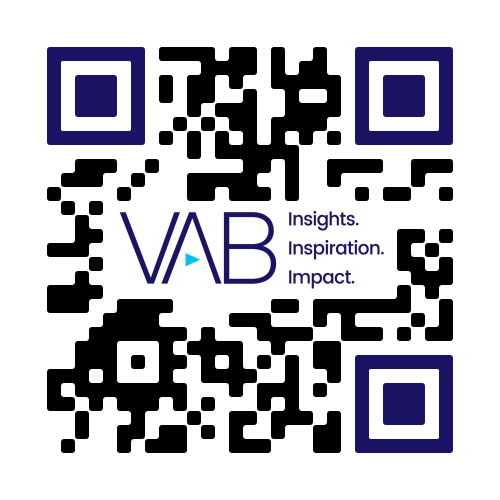 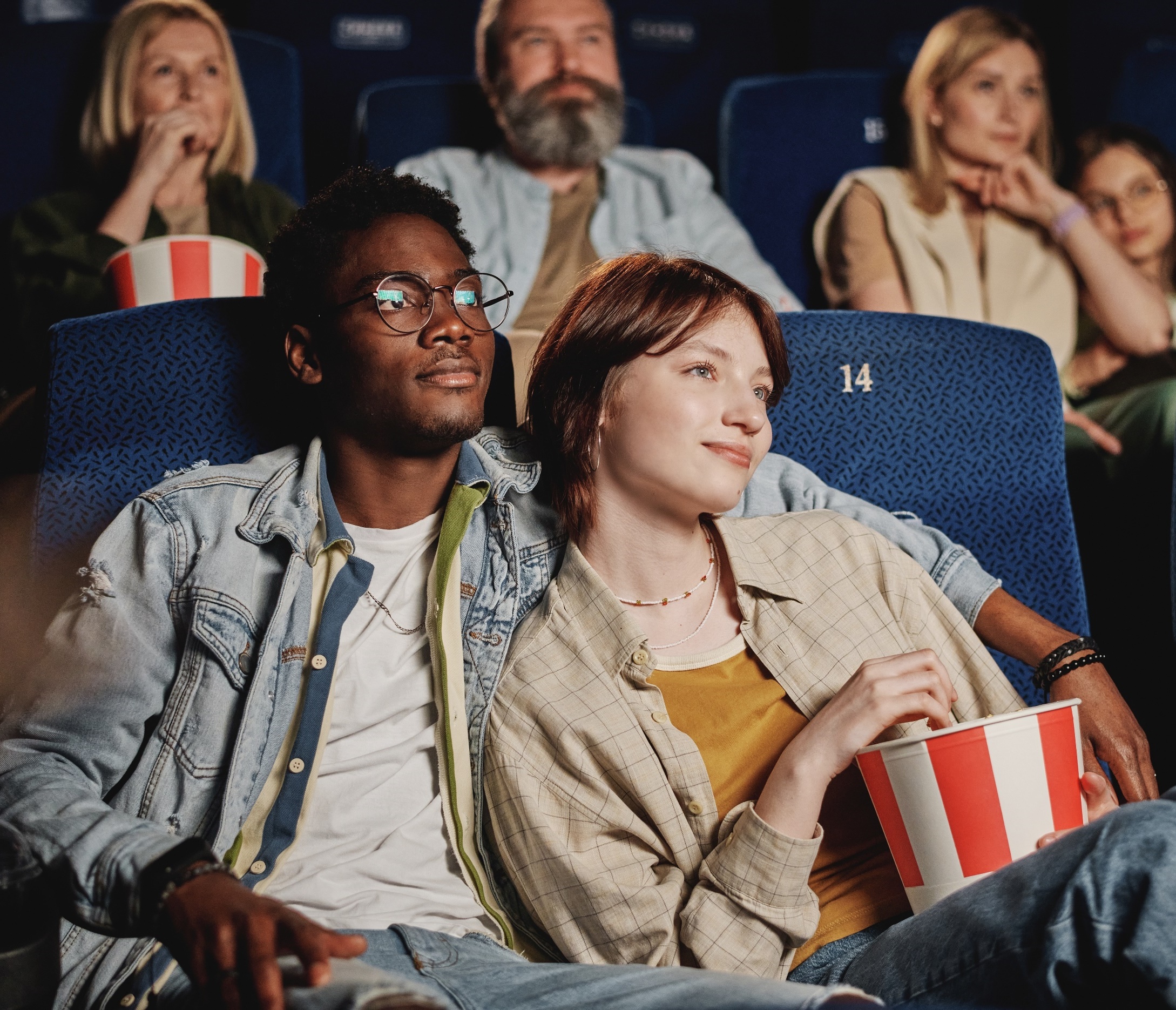 % of moviegoers that…
P18+
P18-24
P18-34
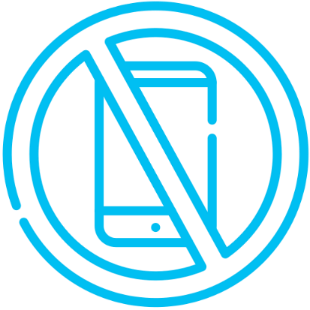 97% / 95% / 96%
put away their phones once the lights go down in the movie theater
Besides sleep, what other activity can get Gen Z’ers to put their phones away for over two hours?!?*
Source: Screenvision, Screen Engine Data, March 2024. Base: P18+, P18-24 & P18-34. ‘Once the lights in the theater go down, do you typically put your cell phone away?’ *Average length of a theatrical release is 2 hours, 6 minutes according to VAB’ At the Movies: 15 Reasons to Include Cinema Within a Video Ad Campaign.
Click here to download the full report, ‘Reeling in Audiences: 10 Acts of Attention Along the Moviegoer’s Journey’ to learn more
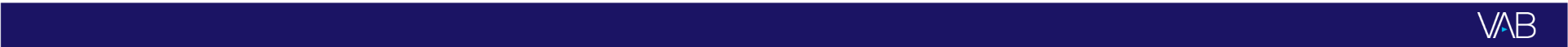 This information is exclusively provided to VAB members and qualified marketers.
PAGE 1